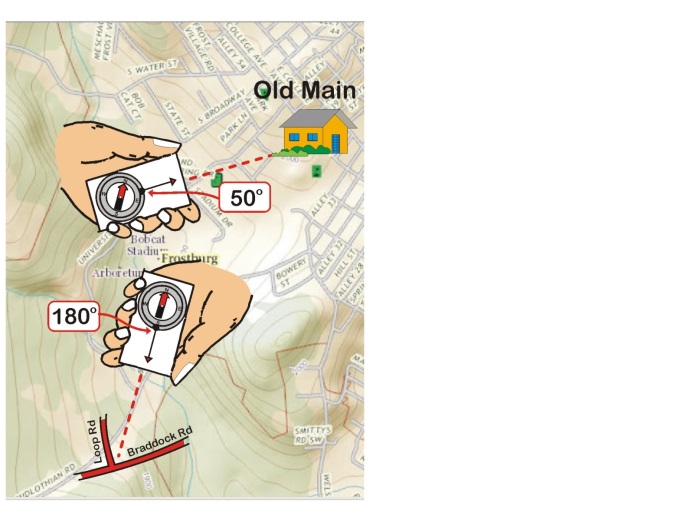 Map and Compass
Navigation – Map and Compass
Focus
1
(click to advance)
This section focuses on using maps and compass together.
2
(click to advance)
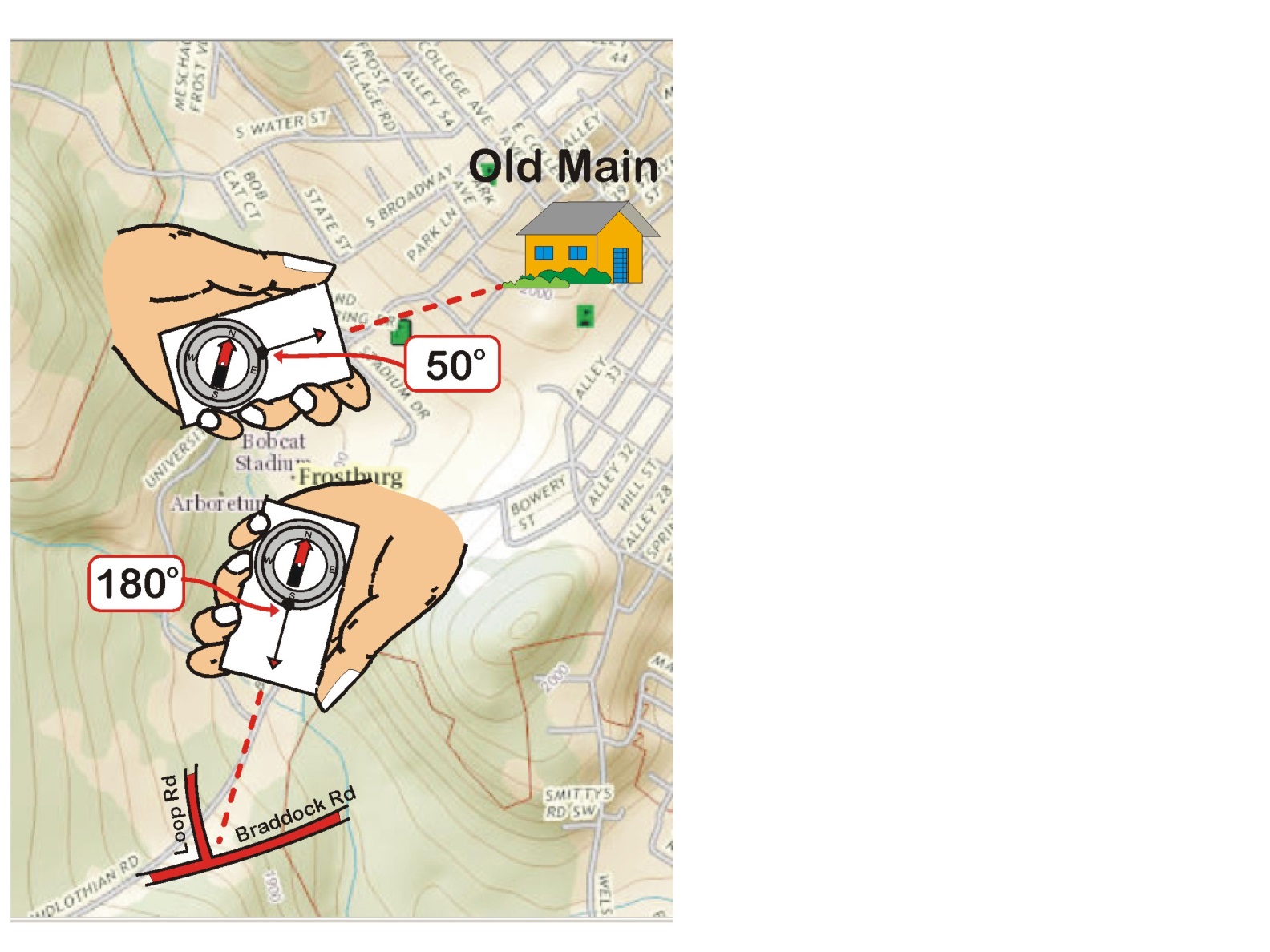 Map and Compass
Typology: 
Map and Compass  
Triangulation
The diagram on left shows triangulation which occurs second in this section.
3
(click to advance)
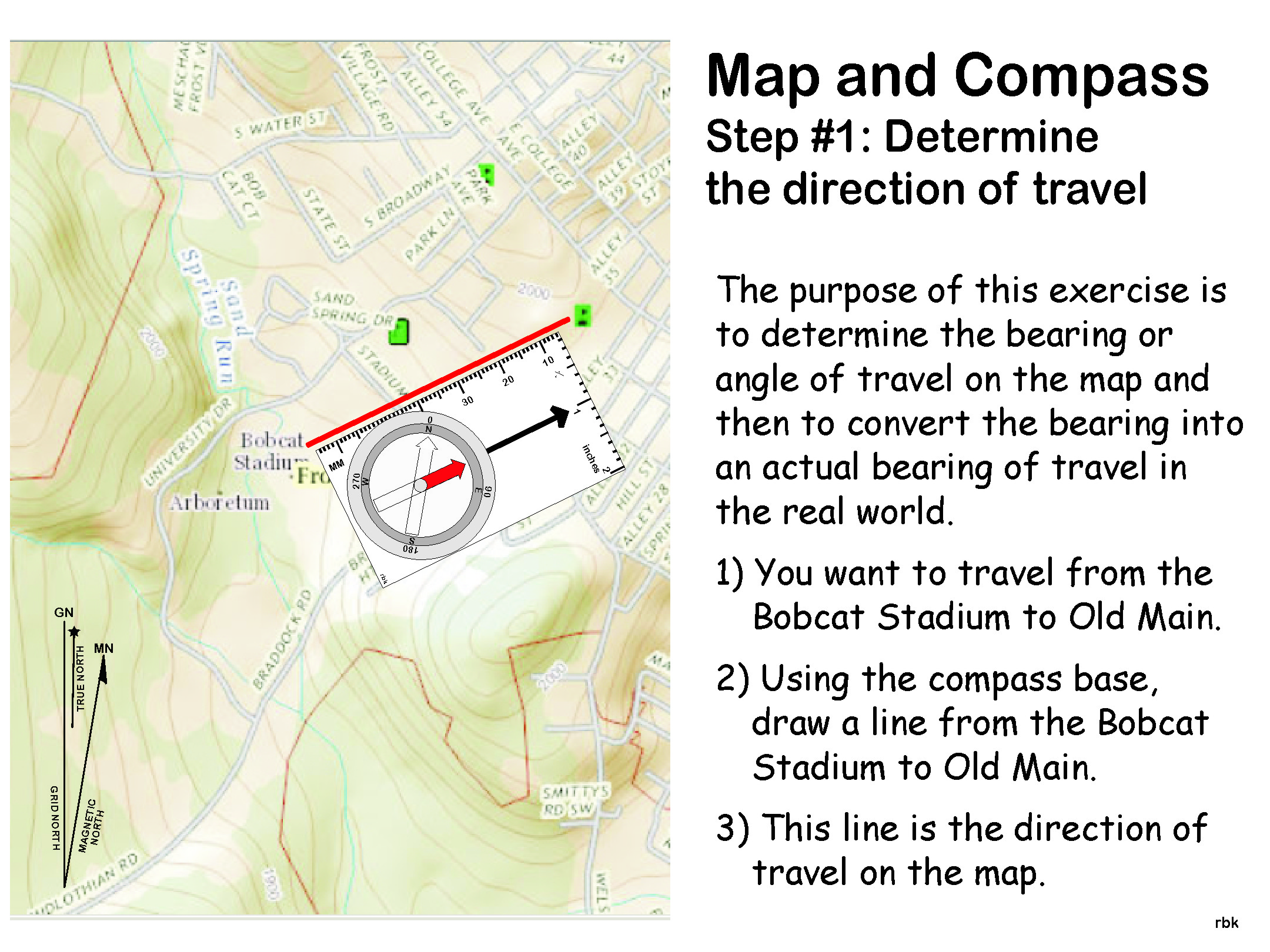 4
(click to advance)
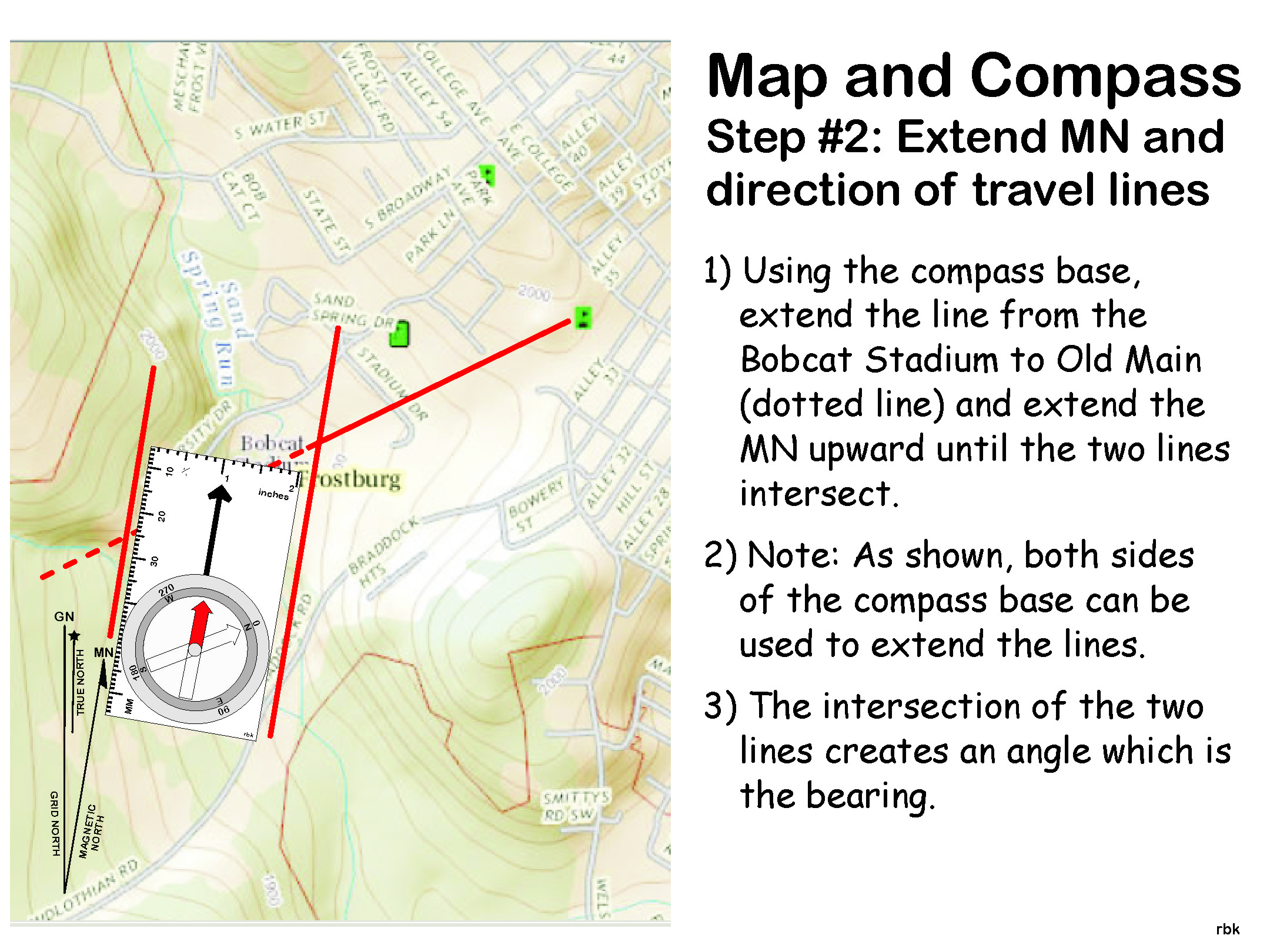 5
(click to advance)
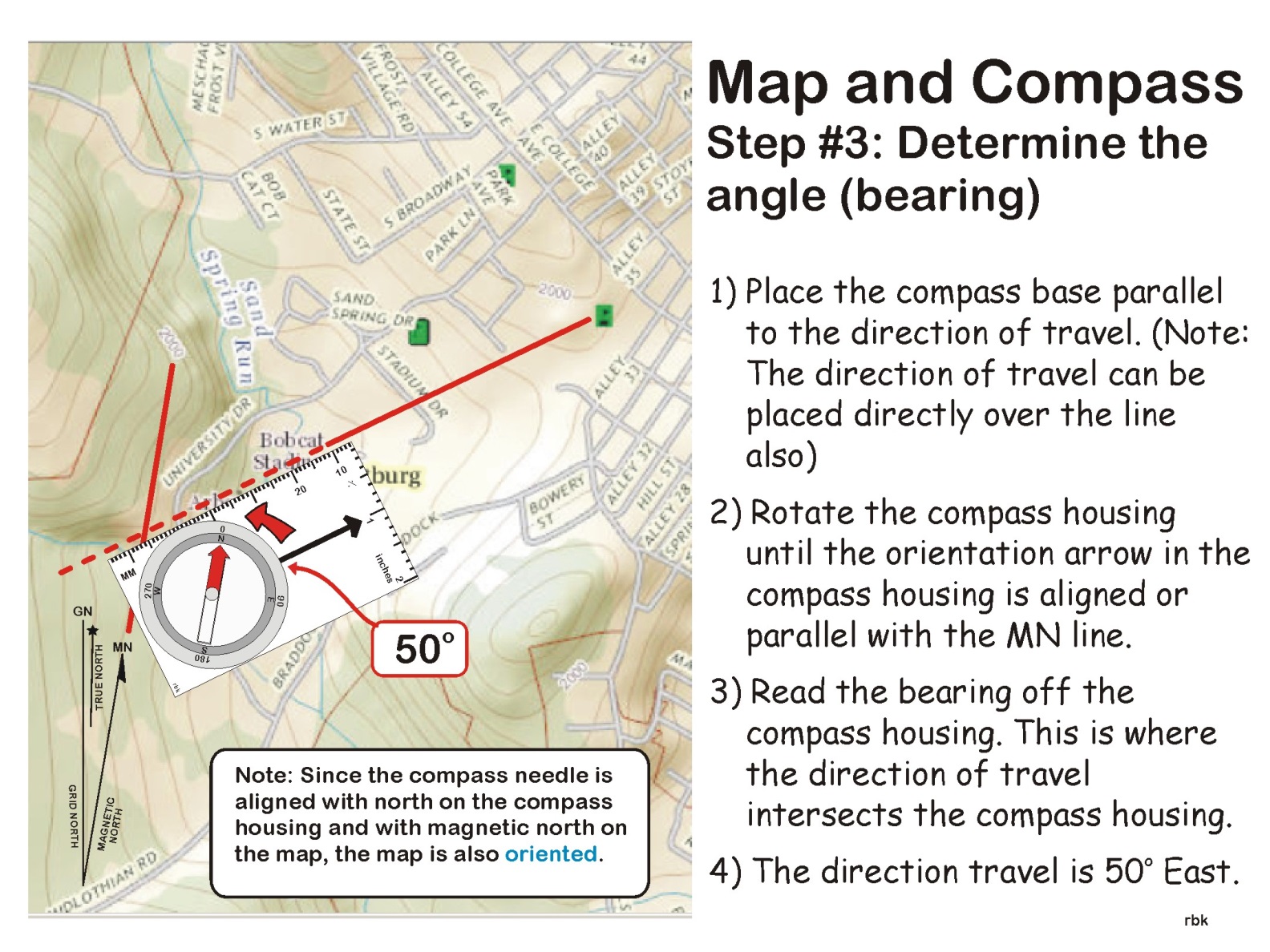 6
(click to advance)
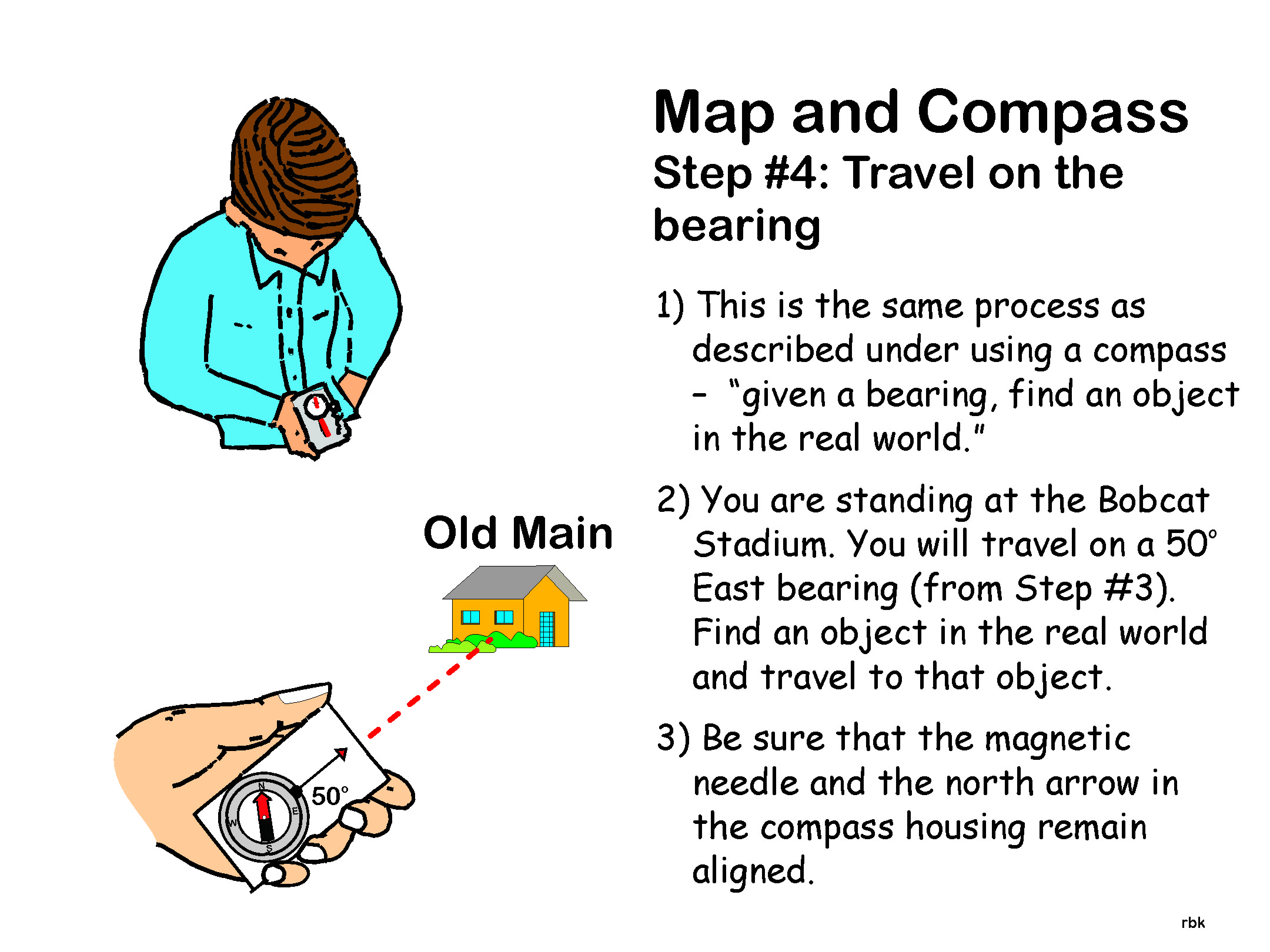 7
(click to advance)
8
(click to advance)
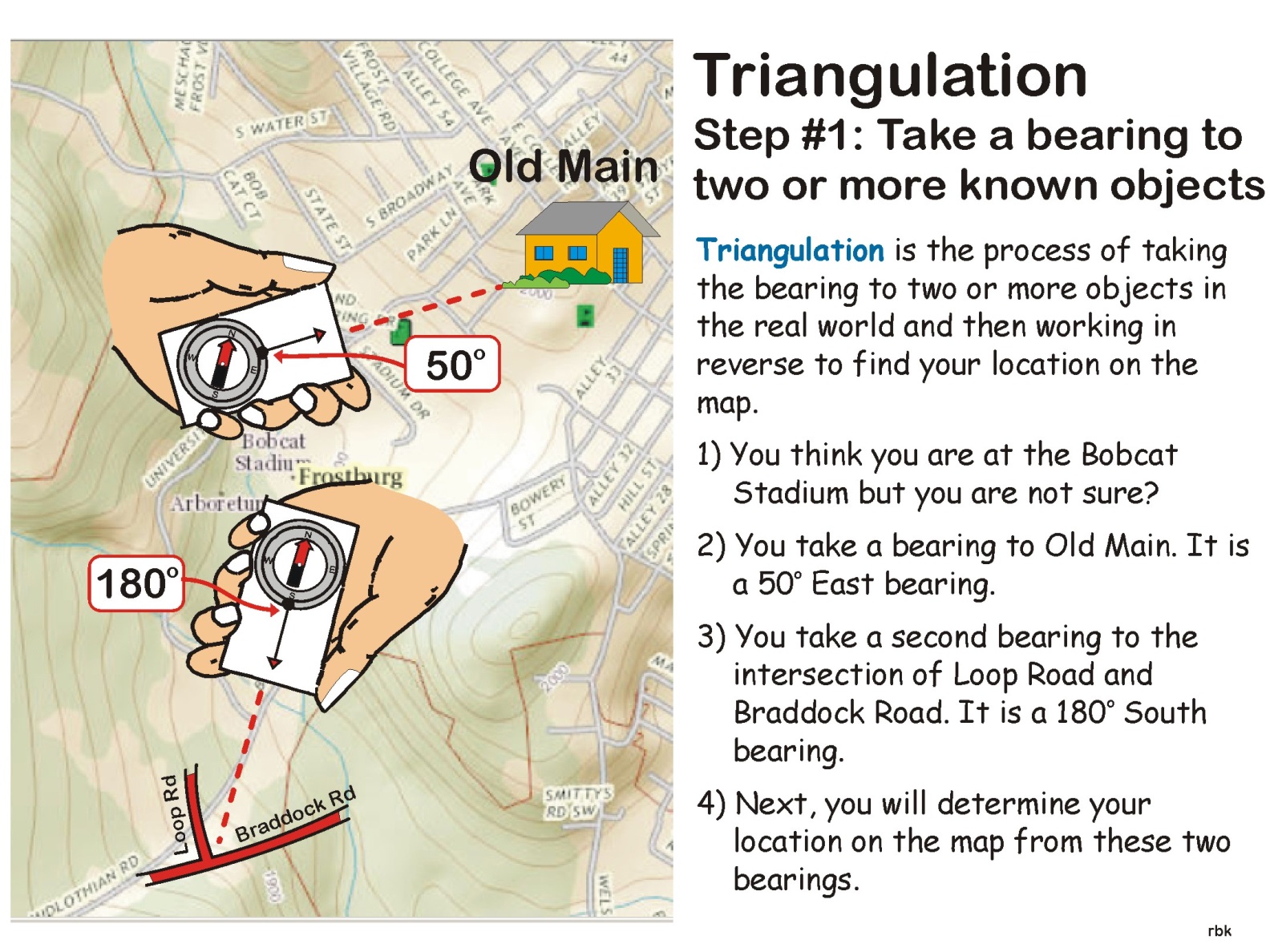 9
(click to advance)
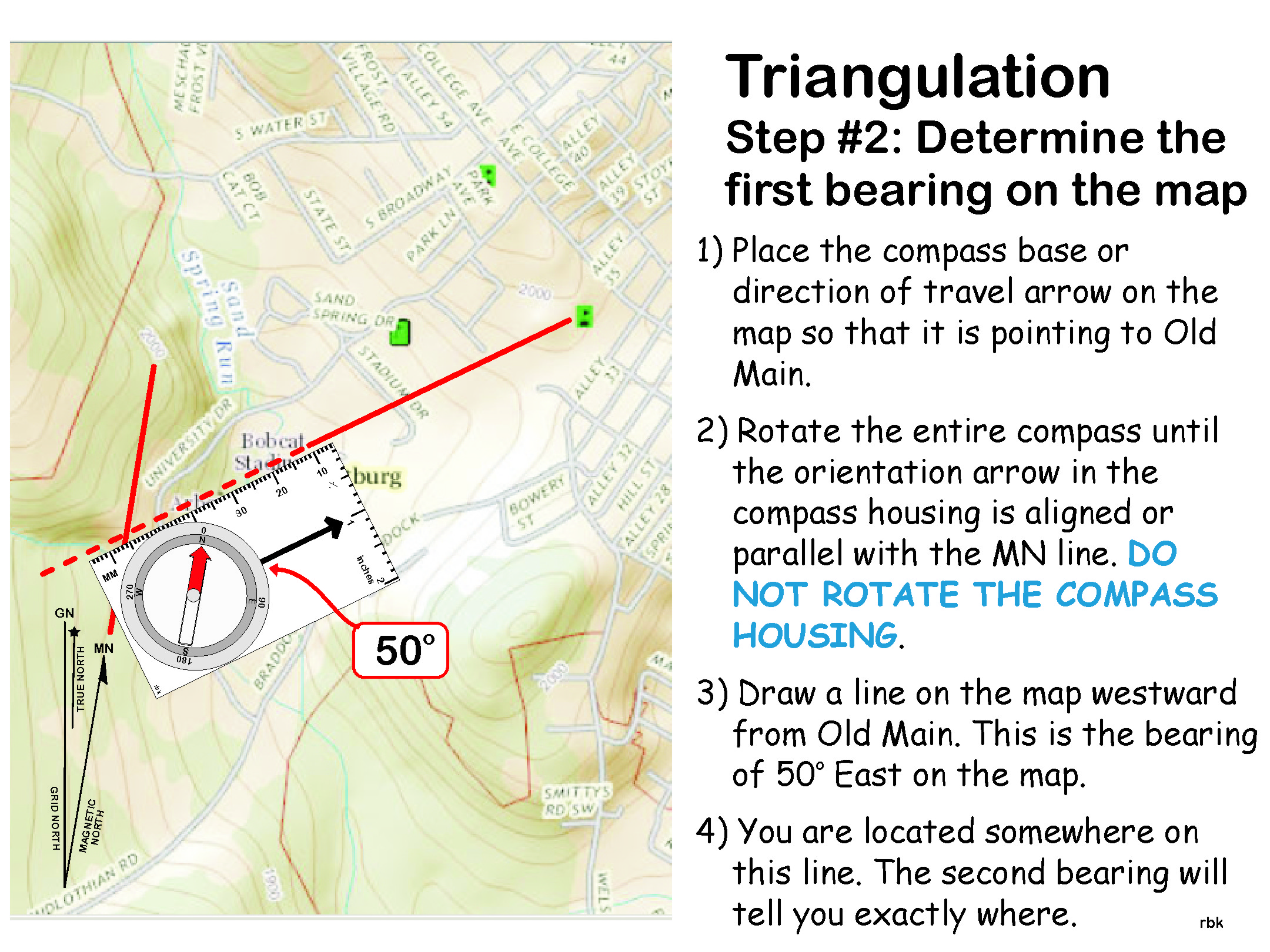 10
(click to advance)
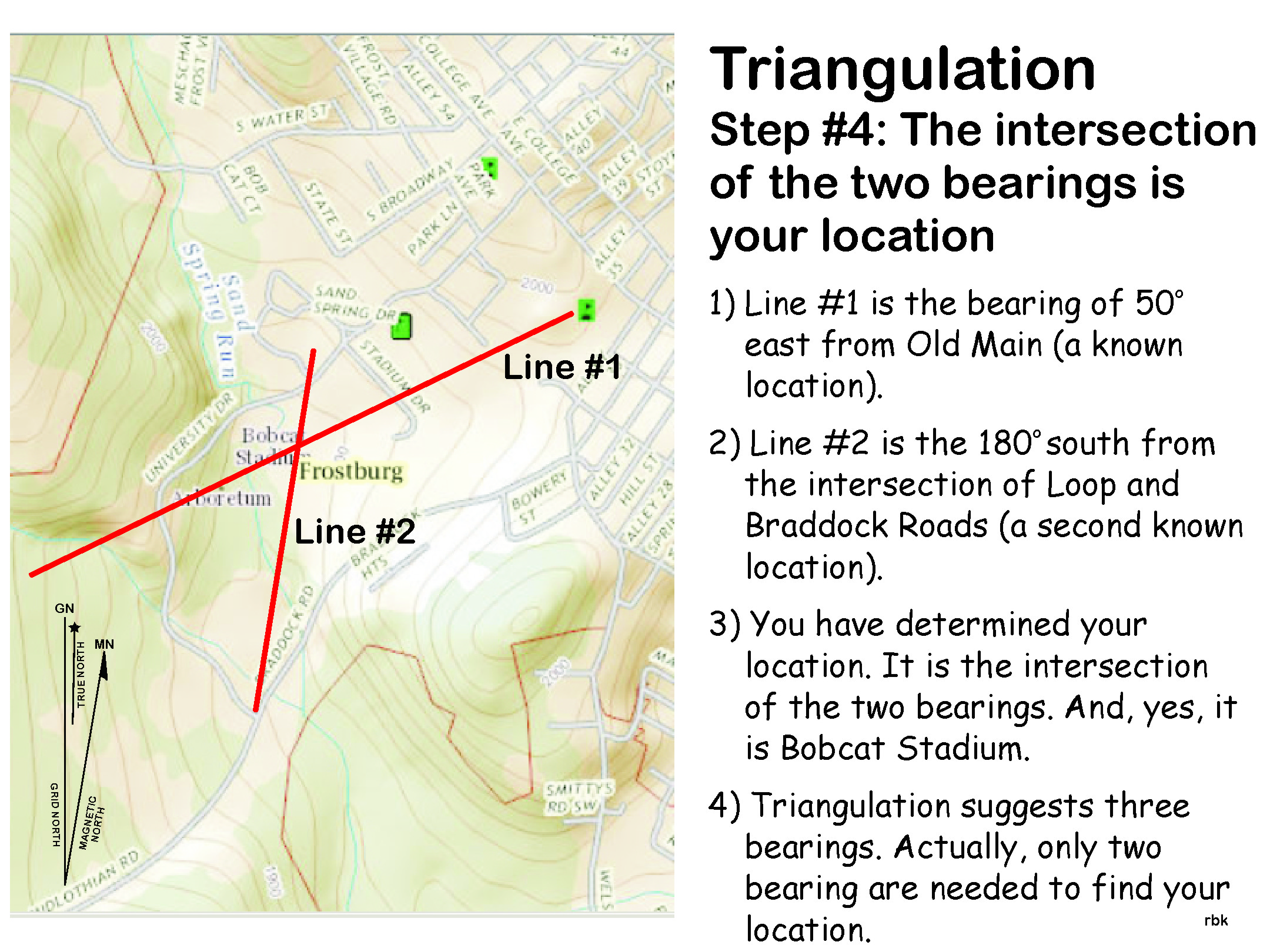 11
(click to advance)
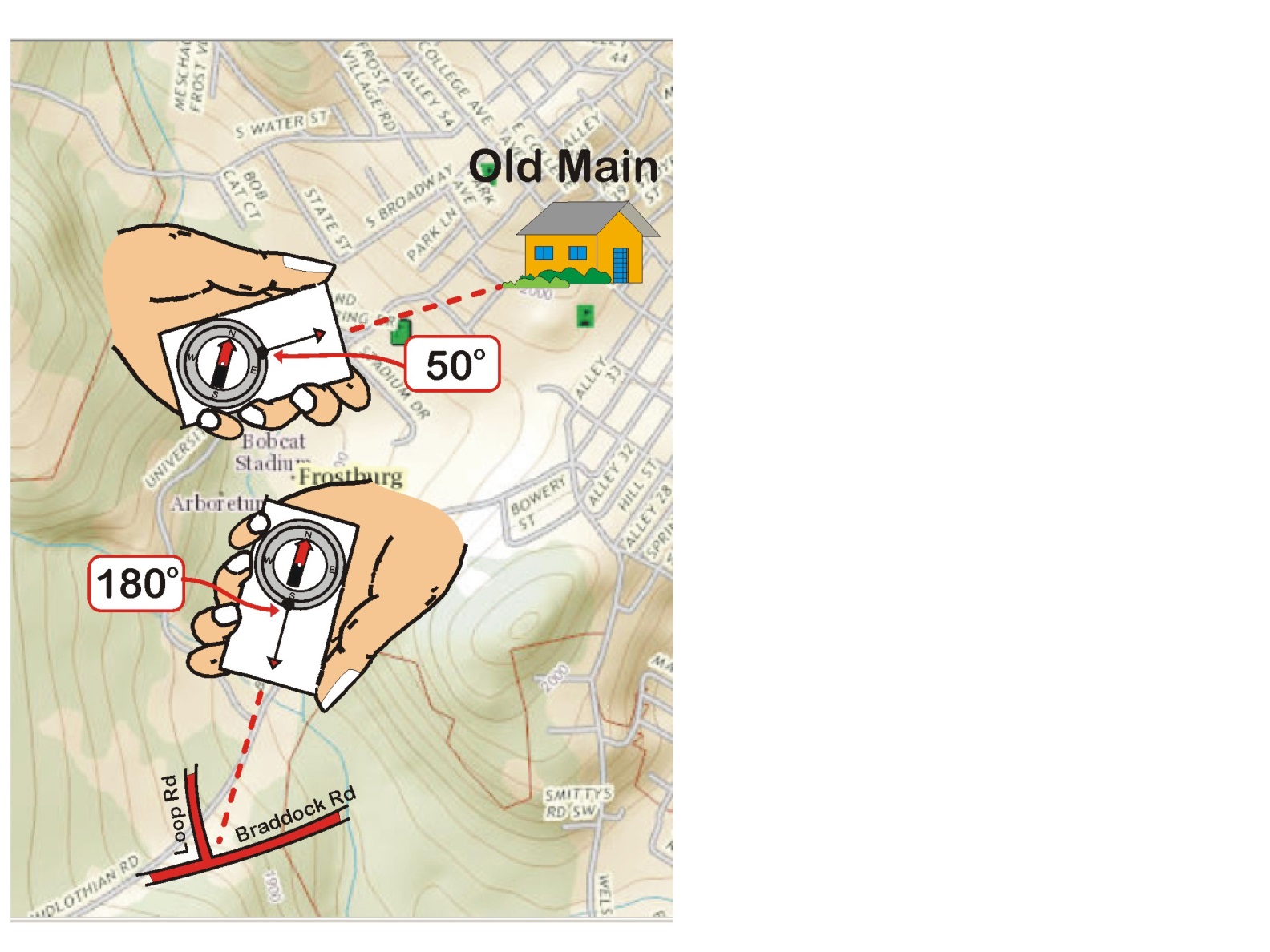 The End
12
(advances automatically)
The End
13
(advances automatically)